Thứ Sáu ngày 20 tháng 12 năm 2024
Toán
Bài 42: Điểm - đoạn thẳng
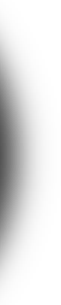 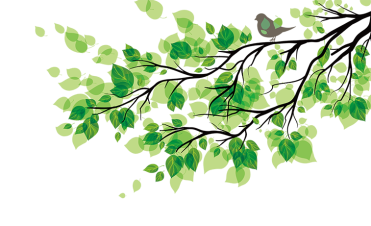 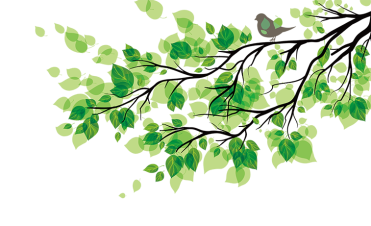 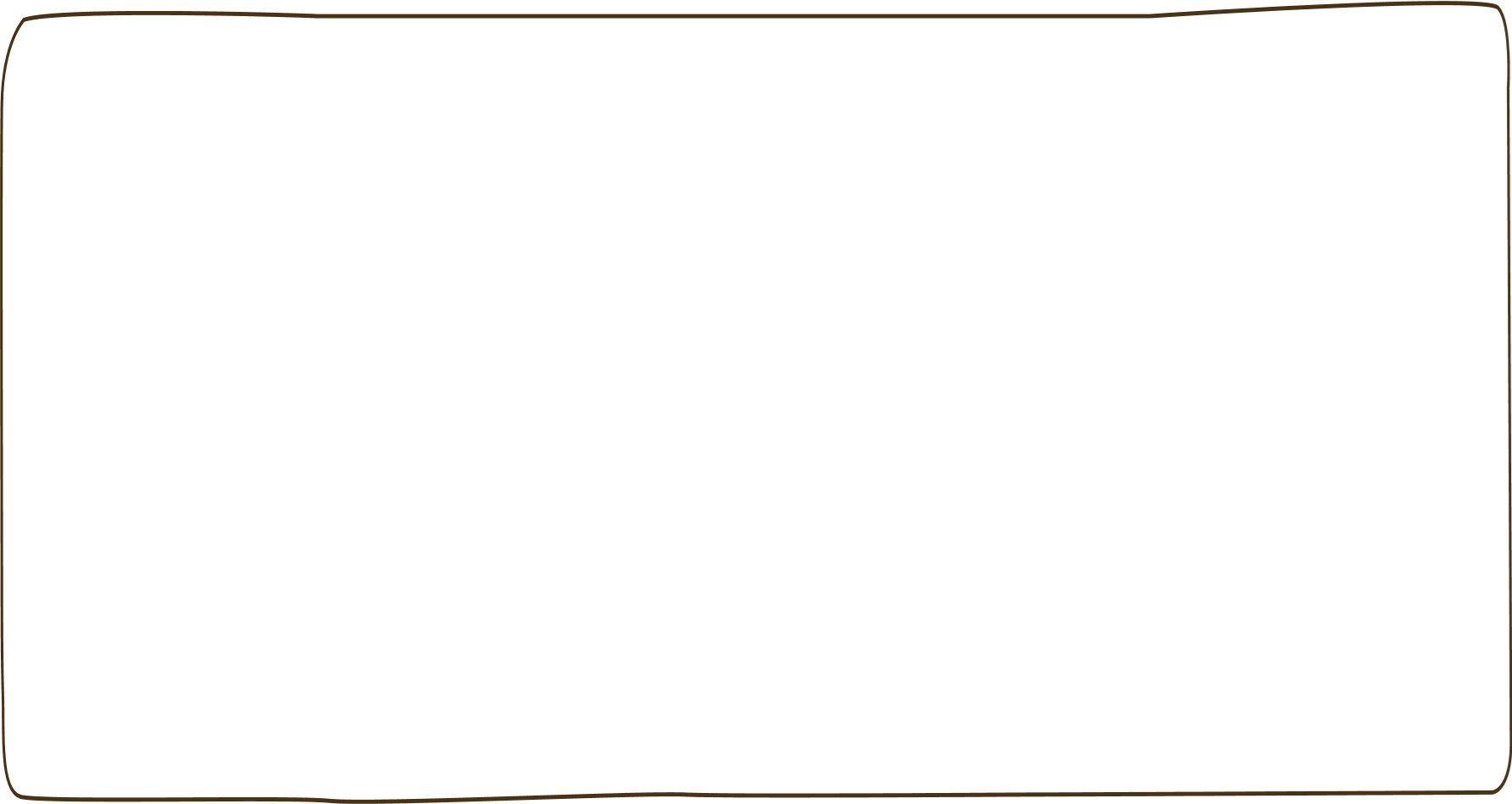 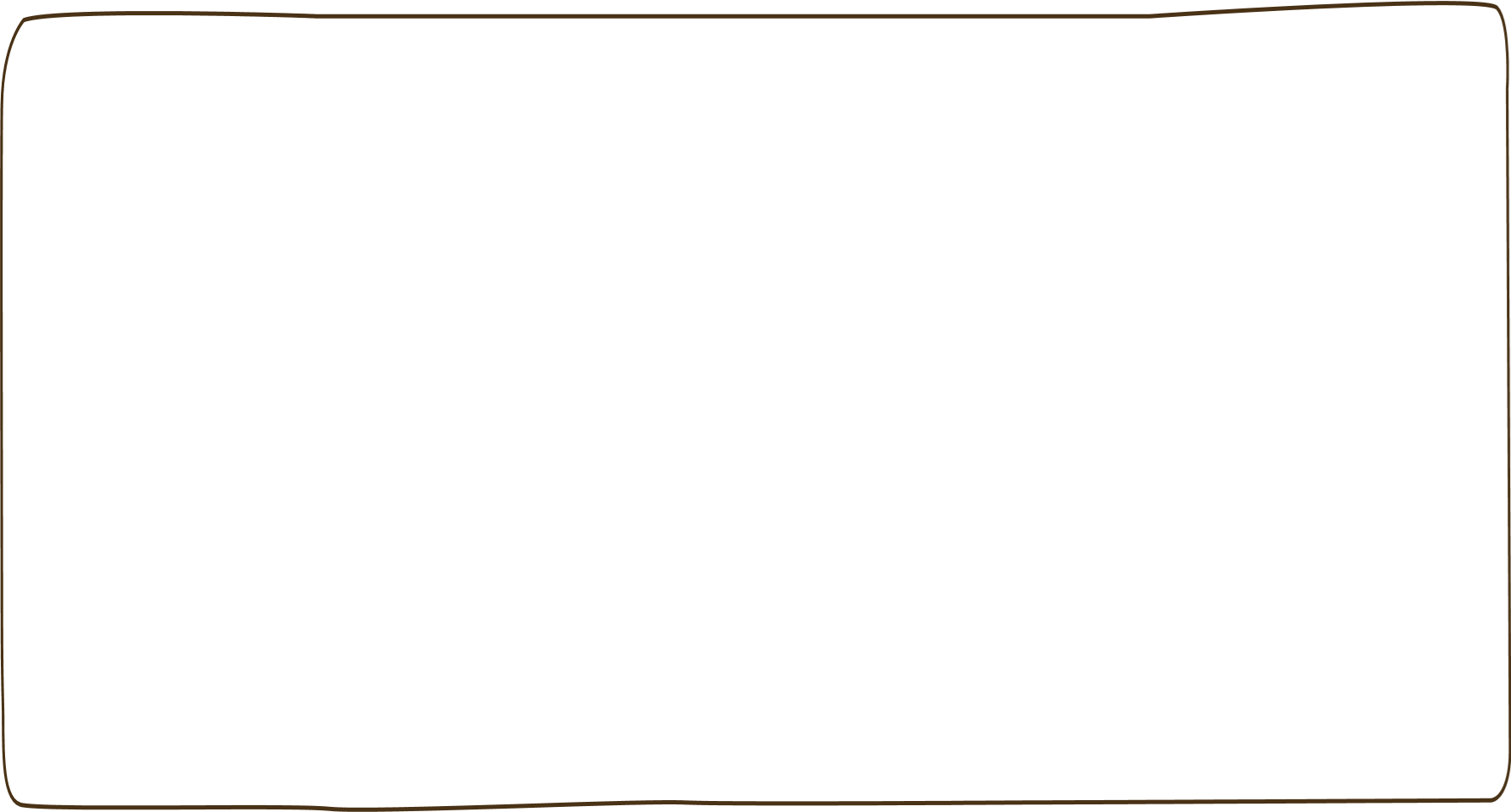 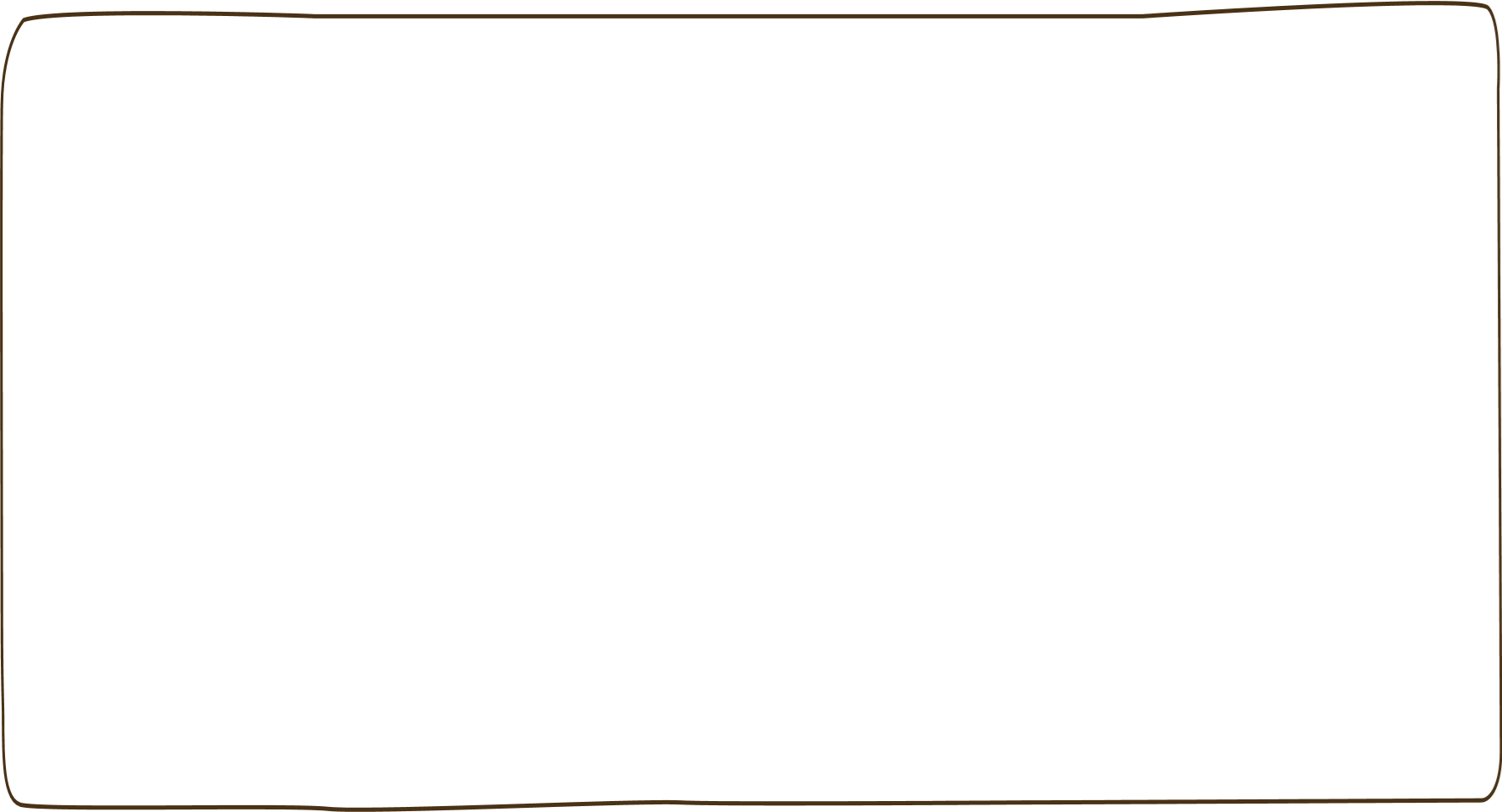 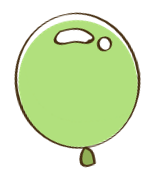 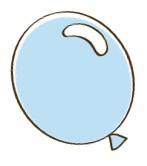 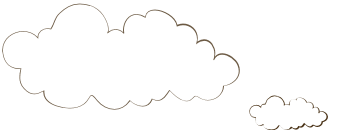 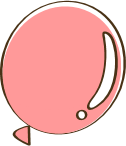 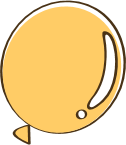 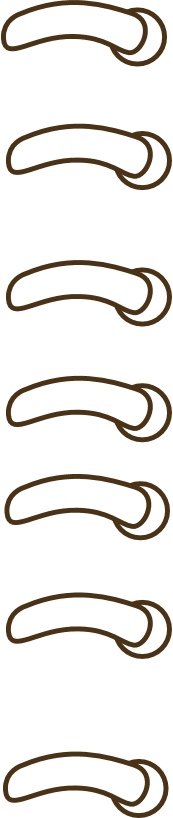 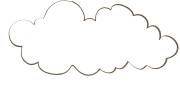 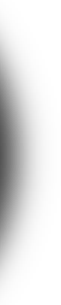 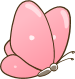 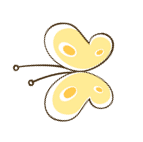 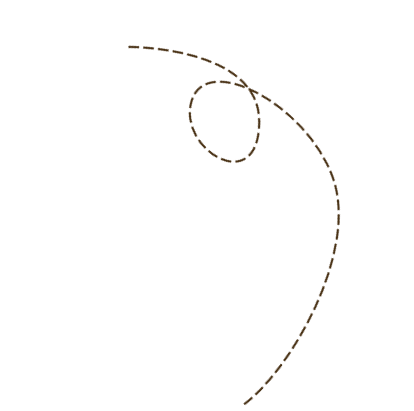 Khởi động
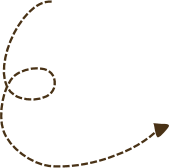 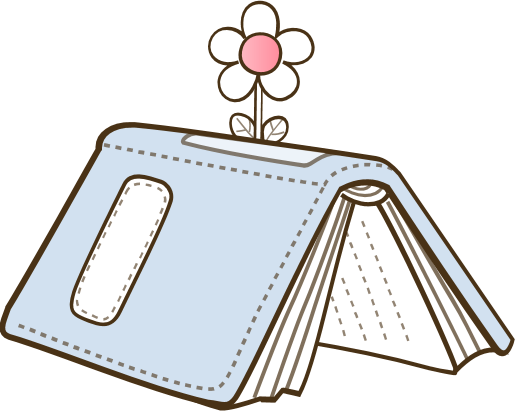 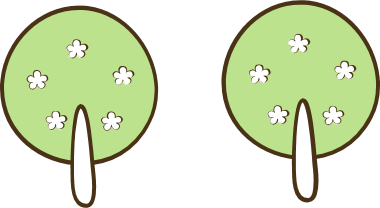 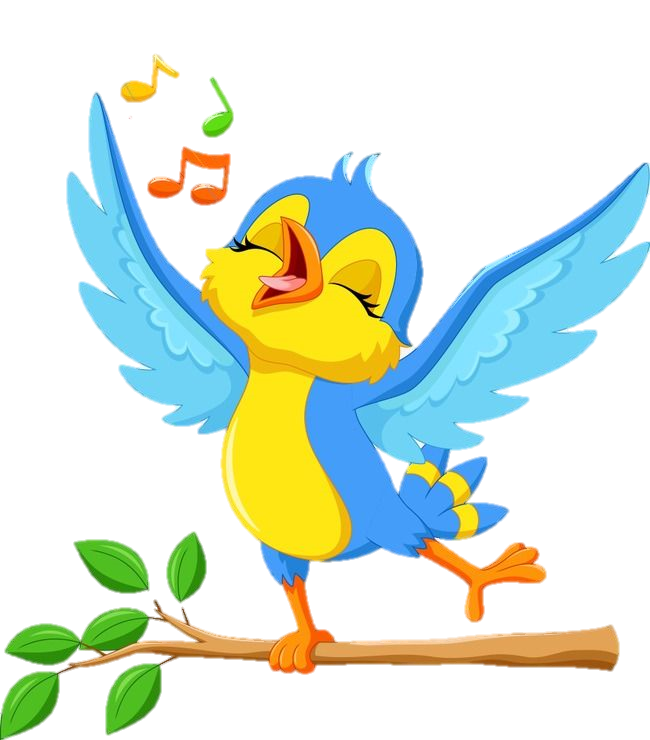 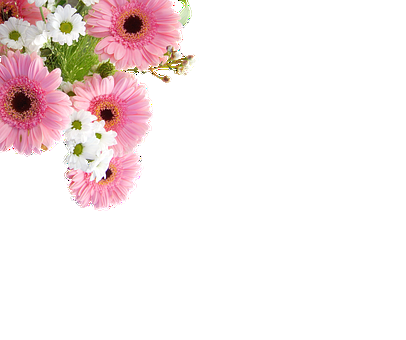 CÙNG HÁT NÀO BẠN ƠI
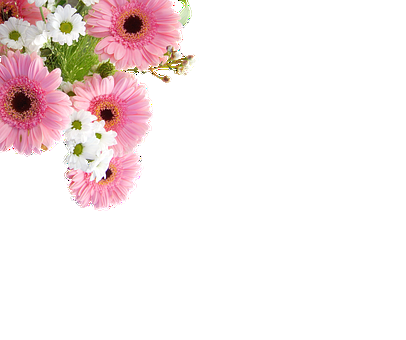 Thứ Sáu ngày 20 tháng 12 năm 2024
Toán
Bài 42: Điểm - đoạn thẳng
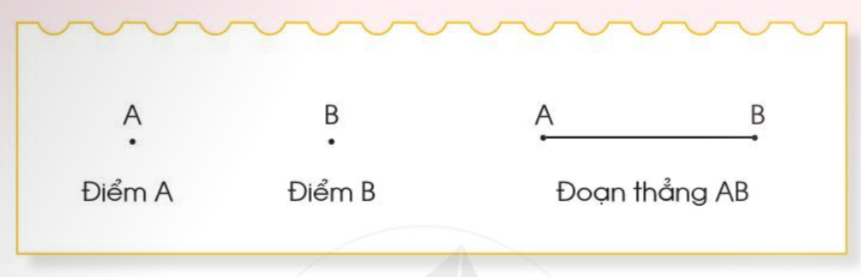 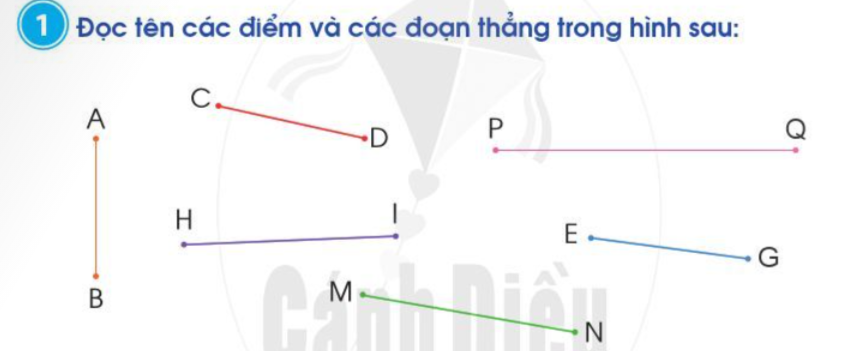 a. Trên hình vẽ có 6 điểm: A, B, C, D, H, I, P, Q, E, G, M ,N.
b. Có các đoạn thẳng là: AB, CD, HI, PQ,EG,MN.
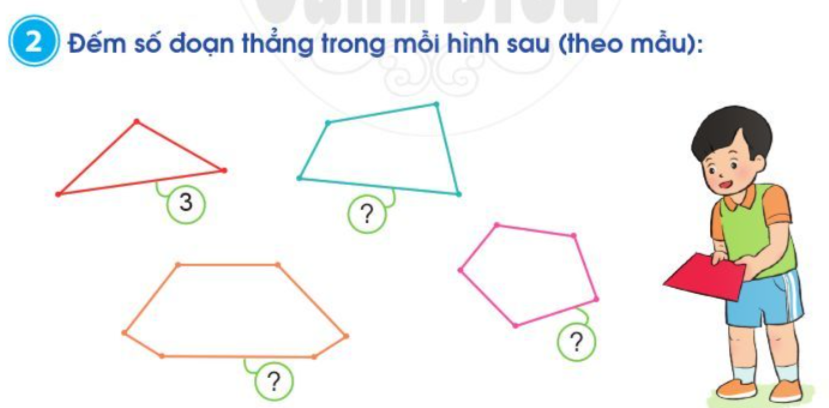 4
5
6
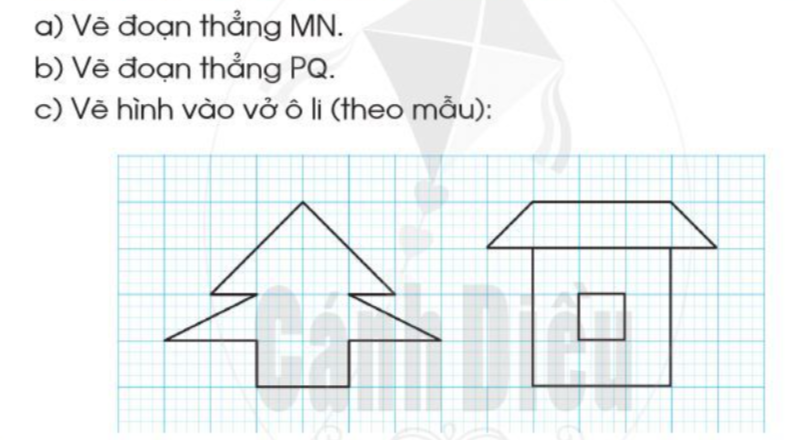